Project: IEEE P802.15 Working Group for Wireless Personal Area Networks (WPANs)

Submission Title: [LRP UWB PHY enhancements]	
Date Submitted: [4th March 2018]	
Source: [David Barras] Company [3db Access AG]
Address [Uetlibergstrasse 137, 8035 Zurich, Switzerland]
Voice:[-], E-Mail:[david.barras (at) 3db-access.com]	
Re: [Proposed enhancements to the LRP UWB PHY]	
Abstract:	[contribute a proposal to the enhanced impulse radio group w.r.t. the LRP UWB PHY ]
Purpose:	[]
Notice:	This document has been prepared to assist the IEEE P802.15.  It is offered as a basis for discussion and is not binding on the contributing individual(s) or organization(s). The material in this document is subject to change in form and content after further study. The contributor(s) reserve(s) the right to add, amend or withdraw material contained herein.

Release:	The contributor acknowledges and accepts that this contribution becomes the property of IEEE and may be made publicly available by P802.15.
Scope
Enhance the 802.15.4f PHY to enable a new class of devices that will be used for secure access based on ranging with round trip time-of-flight measurements
These new devices shall features ultra-low power consumption: 
typical markets: automotive, house+building access, payment, automatic logging,…
small devices such as keys, tags, wristwatches,… with long battery life.
Ensure interoperability for a secure access function between manufacturers.
Why LRP UWB PHY ?
This standard has been identified as the closest to enable
“secure access” : enabled by a 1 pulse-per-bit scheme
“ultra-low power” : coherent and/or non-coherent, OOK-based implementation
What will define the acceptance for this technology
Low cost of ownership (e.g., small size)
Ultra-low power consumption
Low complexity
Provably secure
LRP UWB PHY Enhancement proposal
Add the round-trip time-of-flight (RTToF) definition with fixed “processing” time tp
RTToF in PHY crucial for implementing a “classical” challenge-response protocol





Minor changes in IEEE Std 802.15.4 – 2015
There is no mention of Round Trip Time-of-Flight, add it for LRP UWB PHY
If needed, check how to include changes in the MAC to accommodate RTToF ?
Initiator
Responder
Nv
ts
tp
Np
tr
Secure distance measurement = (tr-ts-tp)*c/2
LRP UWB PHY Enhancement
Proposed Changes in IEEE Std 802.15.4 – 2015
Section 19.1 : “The LRP PHY optionally supports a distance measurement using Round-Trip Time-of-Flight (RTToF) without time stamp exchange where the turnaround response time tp is fixed”
Add a section x.xx defining the RTToF:
Fixed turnaround time of 16 symbols (16µs in Base mode)
In that case the device can be still notified as a RDEV in the upper layer (no change in MAC)
Bit 17 in the PHY Header could be used 
shall be set for RTT measurements with fixed turnaround response
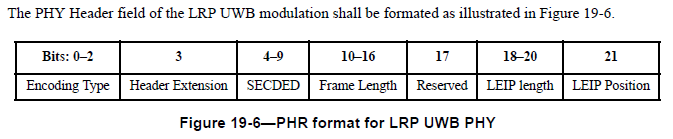 Modes’ Statement  Changes
Purpose: 
make the implementation of UWB LRP PHY even more “lightweight”
make Extended and Long-Ranbge PHY mode optional in UWB LRP PHY, keep only Base mode as mandatory mode
Today’s statements
“All transmit modes are optional, but all modes shall be implemented in the receiver and operational concurrently”
Proposed change :
“Base mode shall be implemented in the receiver and the transmitter, Extended and Long-range modes are optional.”